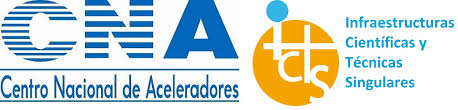 Evaluation of LoIs for “New equipment and infrastructures”
Carlos GUERRERO
Universidad de Sevilla, 41012 Seville, Spain
Centro Nacional de Aceleradores (CNA), 41092 Seville, Spain
H2020 EURATOM NTR-01-06 project preparation meeting 
CIEMAT, July 7th 2023
Summary of LoIs received: fact sheet
16 Letters of Interest (LoI) received, grouped into 12 projects:

Topics:
	Charged particle detectors: 5
	Neutron detectors: 6
	Gamma-ray detectors: 1
	Nuclear data facility upgrades: 4
	9 of 16 LoI's related to nTOF detectors
85%
2
3
3
4
4
3
5
2
6
4
7
3
8
2
9
4
10
4
11
?
12
2
13
0
14
Budget allocation process
Initial request budget: 1400 k€, but  budget available: 300 k€
Impose limits of 175k€ and 100 k€ to each LoI according to instructions
	=> Budget from 1400k€ to 727k€

Assign qualification (4,3,2,1,0)
1 LoI with 0 (not aligned with the project needs): TERRIFIC, which is neglected
0 LoIs with 1 (some impact): none
3 LoIs with 2 (relevant): SCINDET, NPL-T & NDELISA: only 10% of budget, accepted!
3 LoIs with 3 (important): DEAR, NEWVAL, (NA)2STARS
3 LoIs with 4 (prioritary): NEDEGARA, SADR, SiTelescope, ACTAnp
	=> Budget from 727k€ to 627k€

Impose an additional limit of 75k€ max. per LoI
	=> Budget from 627k€ to 514k€

Scale all (regardless of their score) by 0,58
	=> Budget from 514k€ to 300k€
15
16